Cells and Nucleic Acids Exam Questions
Life Sciences
Life Sciences
Multiple Choice Questions
1.1
1.1.1     In a DNA molecule …
	A	guanine pairs with adenine.
	B	adenine pairs with thymine.
	C	cytosine pairs with adenine.
	D	guanine pairs with thymine.

1.1.2	A sample of DNA has 60 guanine bases and 30 adenine bases	How many phosphate molecules would you expect in this sample 	of DNA?
	A	30			B	90
	C	180			D	270
A
T
A
A
A
T
T
T
C
C
C
G
G
G
Life SciencesQuestions 1.1.3 and 1.1.4 are based on the diagram below.
Life Sciences
1.1.3     The procedure shown above is called …
	A	cloning.
	B	DNA replication.
	C	DNA profiling.
	D	fingerprinting.


1.1.4     The evidence in the diagram shows that …
	A	only Tom was present at the scene of the crime.
	B	Tom and Joe were present at the scene of the crime.
	C	only Joe was present at the scene of the crime.
	D	none of the three individuals were at the scene of the crime.
Life Sciences
Biological Terms
1.2
1.2.1	The process by which a DNA molecule makes identical copies of itself.
1.2.2	Nitrogenous base found only in RNA molecules.
1.2.3	A sugar molecule found in a nucleotide of DNA.
1.2.4	The phase in the cell cycle during which DNA replication occurs.
1.2.5	The bonds between two nitrogenous bases in a DNA-molecule.

Match Columns
1.3 	Indicate whether each of the statements in COLUMN I applies to A only, B only, 
	both A and B or none, next to the question number in the ANSWER BOOK.
Life Sciences
Life SciencesSection B
2.1.1    Identify the nucleic acid in the diagram above.                              (1)

2.1.2    Name ONE organelle in the cytoplasm of a human cell where 
            this nucleic acid is found.				            (1)

2.1.3    Identify the structures marked X and Y in the diagram.                  (2)
Life SciencesSection B
2.2.1  Name the nucleic acid above		(1)

2.2.2  Identify the labels V, W, X and Y.		(4)
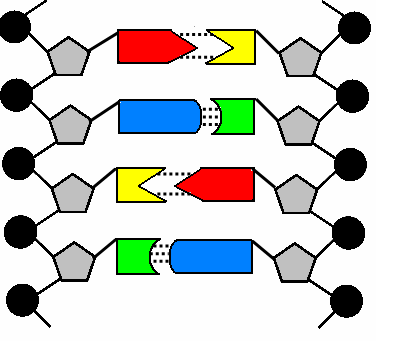 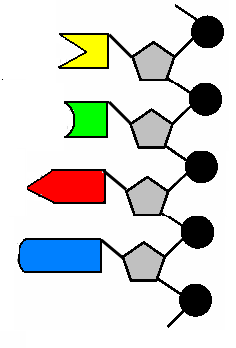 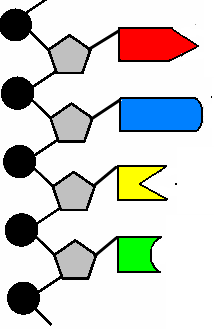 DNA Replication
Unzip into two single strands
2.3 Describe the process of DNA replication.                   (6)
Strand 1
Strand 2
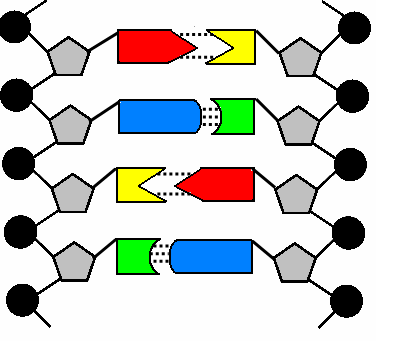 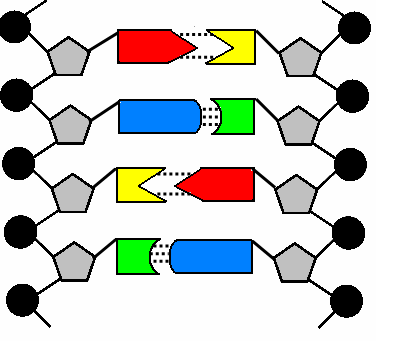 2.3   DNA Replication – Answer                   (6)
With cell division -  New cells require exact copies of the DNA as it is in the mother cell.
 
   Step 1: DNA unwinds, becomes ladder-shaped.  
   Step 2: Weak H-bonds break, DNA molecule unzips. 
   Step 3: Each strand forms a complementary strand
               for itself - Nucleotides attach G - C and A - T   
    Step 4: Each strand becomes a double helix.
   The end result is TWO identical DNA molecules. 
Sometimes mistakes happen – mutation
Life Sciences
2.4  Tabulate THREE structural differences
        between DNA and RNA.                 (7)